Оптимизация процесса внесения данных в портфолио обучающихся(в течение 2-ой четверти у обучающихся 3-х классов)
Новокузнецк, 2022
Паспорт лин-проекта
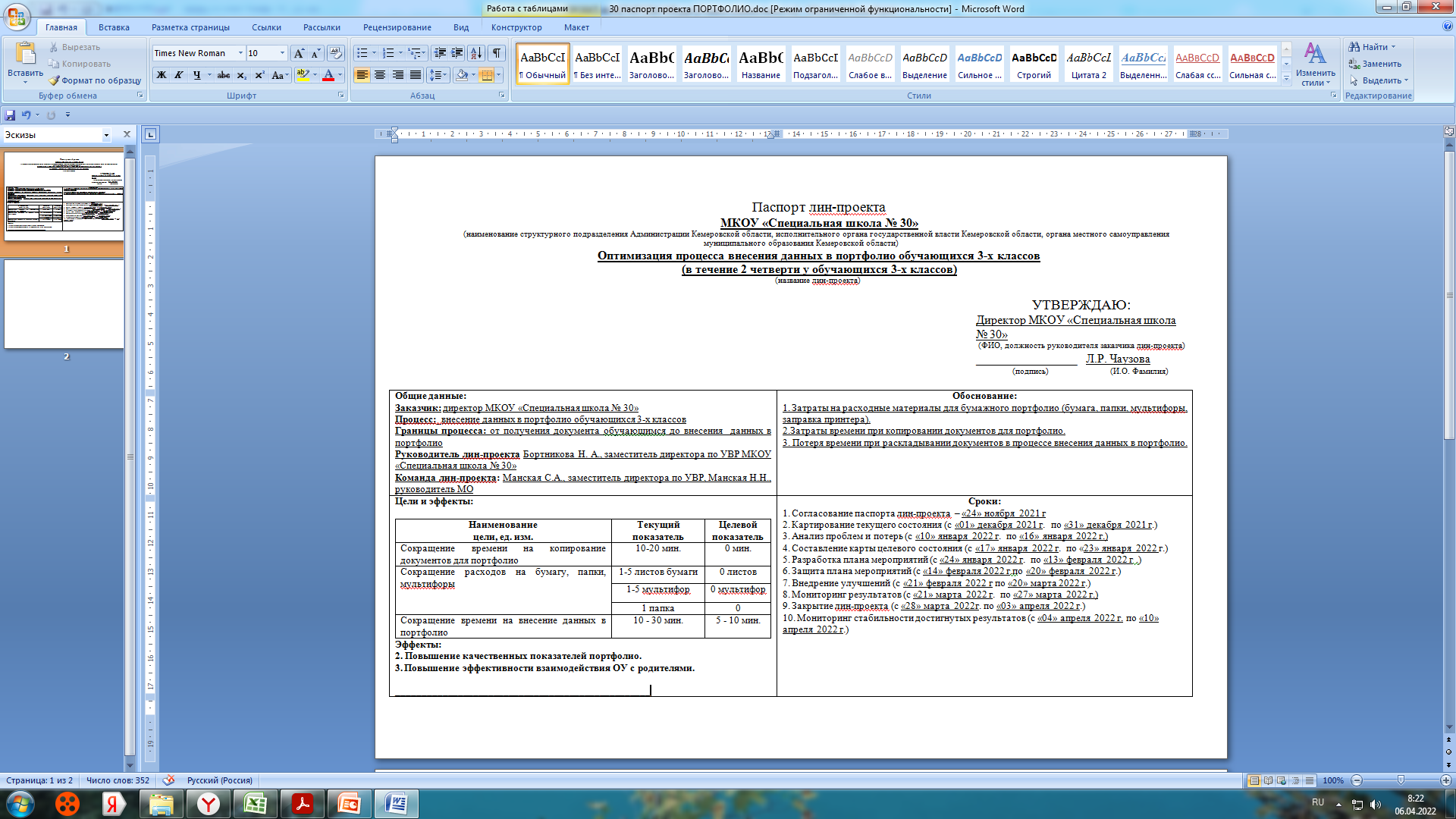 Заказчик проекта
Чаузова Лилия Раисовна – директор МКОУ «Специальная школа № 30»
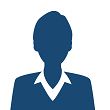 Команда проекта
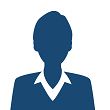 Бортникова Наталия Анатольевна – заместитель  директора по УВР– руководитель проекта
Манская Наталья Николаевна– учитель начальных классов, руководитель ШМО
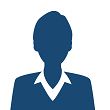 Манская Светлана Аркадьевна – заместитель директора по УВР
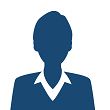 Цели и эффекты лин-проекта
Цели и эффекты лин-проекта
Процесс: внесение данных в портфолио обучающихся 3-х классов.
Границы процесса: от получения документа обучающимся до внесения  данных в портфолио.
Обоснование:
Затраты на расходные материалы для бумажного портфолио (бумага, папки, мультифоры, заправка принтера).
Затраты времени при копировании документов для портфолио. 
Потеря времени при раскладывании документов в процессе внесения данных в портфолио.
Этапы и сроки реализации мероприятий лин-проекта
1. Согласование паспорта лин-проекта  – «24» ноября  2021 г
2. Картирование текущего состояния (с «01» декабря  2021 г.  по «31» декабря  2021 г.)
3. Анализ проблем и потерь (с «10» января  2022 г.  по «16» января  2022 г.)
4. Составление карты целевого состояния (с «17» января  2022 г.  по «23» января  2022 г.)
5. Разработка плана мероприятий (с «24» января  2022 г.  по «13» февраля  2022 г .)
6. Защита плана мероприятий (с «14» февраля 2022 г.по «20» февраля  2022 г.)
7. Внедрение улучшений (с «21» февраля  2022 г по «20» марта 2022 г.)
8. Мониторинг результатов (с «21» марта  2022 г.  по «27» марта  2022 г.)
9. Закрытие лин-проекта (с «28» марта  2022г. по «03» апреля  2022 г.)
10. Мониторинг стабильности достигнутых результатов (с «04» апреля  2022 г. по «10» апреля  2022 г.)
Пирамида проблем
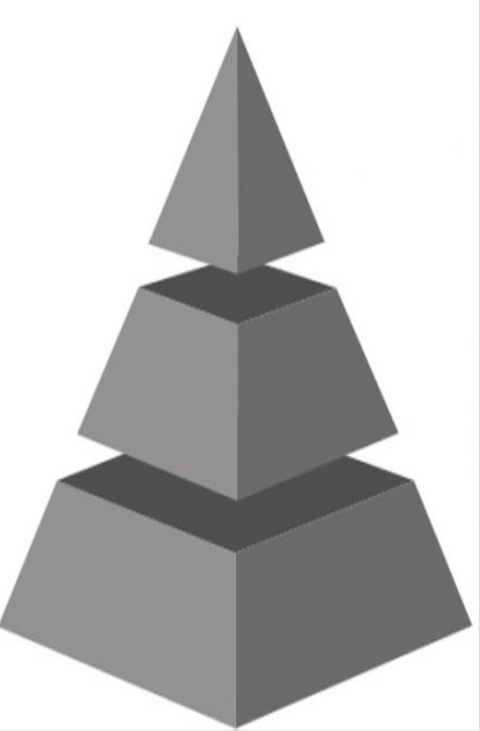 1
Затраты на расходные материалы для бумажного портфолио (бумага, папки, мультифоры, заправка принтера)
2
Затраты времени при копировании документов для портфолио
Федеральный уровень
Потеря времени при раскладывании документов в процессе внесения данных в портфолио
3
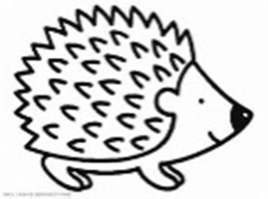 Региональный уровень
3
2
Уровень организации
1
Карта текущего состояния процесса
ШАГ 1
ШАГ 2
ШАГ 3
ШАГ 4
ВХОД
1
1
2
ВЫХОД
Затраты на расходные материалы для бумажного портфолио (бумага, папки, мультифоры, заправка принтера)
1
2
Затраты времени при копировании документов для портфолио
3
1
3
Потеря времени при раскладывании документов в процессе внесения данных в портфолио
ШАГ 5
ШАГ 6
ВПП (время протекания процесса)  – 10 мин – 20 мин.
Анализ проблем
Дорожная карта процесса внесения и обработки данных в портфолио обучающихся
Карта целевого состояния процесса
ШАГ 1
ШАГ 2
ШАГ 3
ВЫХОД
ВХОД
ВПП (время протекания процесса)  – 5 мин - 10 мин.
Экономия времени 10 мин.-  20 мин.
11
Достигнутые результаты
Достигнутые результаты
Результаты и эффекты, достигнутые в рамках проекта
ШАГ 1
ШАГ 2
ШАГ 3
ШАГ 4
ВХОД
1
1
2
ВЫХОД
3
ШАГ 8
3
ШАГ 7
ШАГ 6
Условные обозначения:
ШАГ 5
1
ВПП (время протекания процесса)  – 5,5 часов (330 мин) – 7 часов (420 мин.)
2
3
Результаты и эффекты, достигнутые в рамках проекта
Повышение эффективности взаимодействия ОУ с родителями.
 
 Сокращение расходов на бумагу, картриджи, папки, мультиформы.

Повышение качественных показателей портфолио
Результаты и эффекты, достигнутые в рамках проекта
фото
Отчет по рискам проекта
Отчет о достижении цели и результата проекта